Partnering with the heart of the Father in the classroom
Welcome!
Overview of this workshop
Encouraging verses and prayer
Time to listen to God for yourself- pen & paper
My testimonies (1)
Breakout Session 1 (20 mins)
Feedback/ my testimonies (2)
Breakout Session 2 (15 mins)
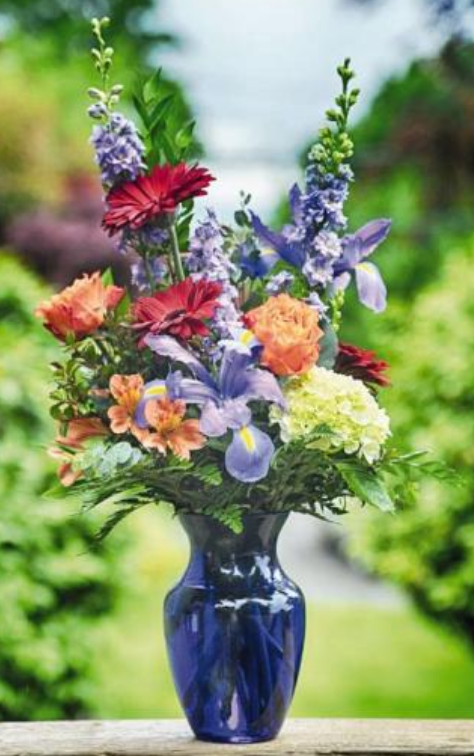 2
God IS at work in our classrooms even in this challenging season!  Some verses of HOPE!
Romans 8:28 - We know that in ALL things God works for the good of those who love Him
Psalm 23:5  You prepare a table before me in the presence of my enemies
James 1:3  When your faith is tested it stirs up power within you to endure all things.  As your endurance grows stronger it will release perfection into every part of your being until there is nothing missing! (Passion Translation)
3
Think of this morning as a “Spiritual Spa”.  God’s heart is to take care of YOU today before He shows you His heart for your classroom
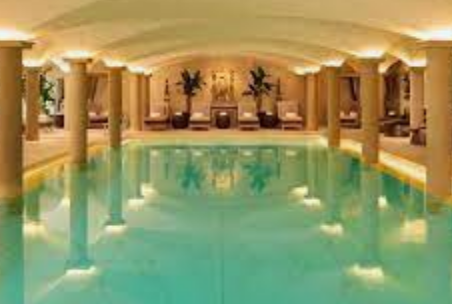 4
Listening to God - if this is new for you..
Just relax - this time is for YOU!
Go with the first thing you hear - if it’s encouraging it is probably God!
Know that His sheep can hear His voice (John 10:27). Be expectant!
Trust that God loves to speak to us
Enjoy a few minutes of stillness and peace :)
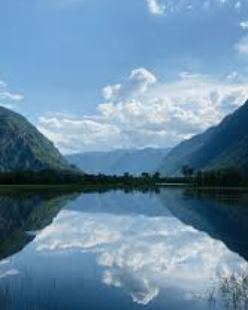 5
Questions to ponder - choose any that stand out to you
God, what do You love about me and the way I teach?
God, how can I partner with you in my classroom?
What do you want to show me about who You are?
What are you praying over me/my students/colleagues?
How do You want to take care of me?
What are you doing through me in my classroom?
What practical wisdom/strategy do You have to help me thrive?
God always gives us wisdom when we ask (James 1:5)
6
[Speaker Notes: https://www.youtube.com/watch?v=Kga2MPWstVk]
Soaking Music
Soaking in His Presence YouTube channel

https://www.youtube.com/channel/UCb3T0V8ZUhIdWnvsqO73zkQ
7
How these questions helped me in challenging times.  What God said to me when I asked Him!
God, what have you called me to do in my classroom and how can I partner with you?
What do you love about me and the way I teach?
What is our assignment in my school  What are you doing through me?  
How do you want to take care of me in this season?
8
Breakout Session 1 - 20 mins
Share with your group:
A little about yourself- your workplace environment etc
Anything God said to you today and your next steps
Any testimonies of strategy/wisdom that God has already given you for challenging situations at work
9
What are some of my current challenges? What practical keys is God giving me?
Competitive and perfectionist colleague 
Unsupportive line managers who often try to intimidate and undermine me.  
Little time to pray in my classroom

What are you praying, God?
Resource: Questions for Jesus- Tony Stoltzfus
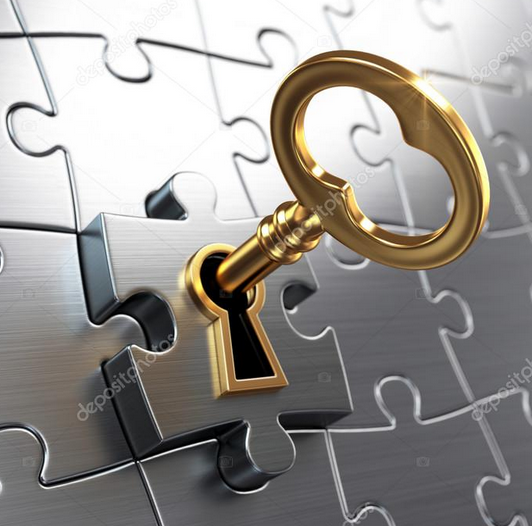 10
Verses of HOPE
“ Now may God, the fountain of hope, fill you to overflowing with uncontainable joy and perfect peace as you trust in Him. And may the power of the Holy Spirit continually surround your life with His superabundance until you radiate with HOPE!” Romans 15:13 Passion Translation
11
Breakout Session 2 - 15 mins
Share with your group one action point from today that you would like to pray into
Pray for each other - be expectant for God to continue to speak to you!
If you have more time - share your highlights from the conference so far
Thank you for coming today! I hope that you have been encouraged by all the testimonies! Feel free to connect with me this afternoon if you would like to!
12
If you’d like to contact me:
Feel free to email: vicki.hird@gmail.com

Or find me on Facebook (Vicki Hird)

Bless you!
13